Potential Transition Opportunities in Networking and Cloud Computing
R. Srikant
in collaboration with
Atilla Eryilmaz, Bin Li, Yi Lu, Joseph Lubars, Ness Shroff, Qiaomin Xie
Outline
Wireless Networks
Scheduling algorithm whose delay is nearly insensitive to file-size distributions beyond the mean
Importance: Heavy tails and correlations often result in poor network performance

Cloud Computing
Resource-allocation algorithm whose performance is insensitive to job-size distributions beyond the mean
Importance: Heavy tails and correlations often result in poor network performance

Network Deanonymization
Identifying adversaries in social networks using side information
Ongoing work: algorithms whose performance improves as the tail of the node-degree distribution becomes heavier
Importance: Node degree distribution is typically heavy-tailed, and in/out degrees are correlated
Wireless Networks: Military Relevance
Wireless Networks: Of fundamental importance to military communication
Shared medium: who should communicate when?
How to assign priorities to different users?
Wireless Networks: An Abstraction
Each link is represented by a queue

The queue contains backlogged packets  at the link

Very few assumptions are needed about the process generating the packets

For example, packets could be generated by successive files with heavy-tailed, highly correlated distributions
Goals
Fairness
Like round-robin scheduling
What does this mean for wireless networks?

Good throughput
If possible, achievable maximum throughput

Small delay, even with heavy-tailed traffic
Using typical algorithms, widely varying file sizes can result in large delays.
Our Solution (Part 1)
Service Times
Our Solution (Part 2)
Low-complexity distributed implementation is possible

Distributed implementations may take a long-time to converge to the correct solution

Greedy approximations work quite well in practice
Given an interference graph:





Transmit over a set of links L that maximizes
Remarks on the Algorithm
802.11: No explicit consideration of workload at a link
Backoff when channel is busy

Queue-based MaxWeight: Assign weights to links based on the number of backlogged packets; for long-lived flows; no short-term fairness considerations; long-queues receive prioritity for long periods of time

Age-Based Maxweight: Assign weights to links based on the age of the Head-of-theLine (HoL) packet; for file arrivals and departures; no short-term fairness considerations; older flows receive priority for long periods of time

Our Solution:
Maximizes Throughput
Delay is “insensitive” to file size distribution, beyond the mean
Short-term fairness is considered explicitly
Simulation Results: Insensitivity
Simulation Results: Fairness
Cloud Computing
Data Centers have racks and racks of servers; at the heart of most big data mining applications
Each job arrives in the form of a virtual machine (VM): A VM requests a certain amount of CPU, a certain amount of memory, a certain amount of disk space, etc.
Goal: when a VM arrives, which server should you assign it to?
VMs and Servers
Each VM occupies a certain amount of: CPU and memory
Each VM can execute a job in multiple highly correlated stages
A new VM cannot be assigned to some servers
Server
VM 3
VM 2
VM 1
Memory
CPU
Random Assignment
When a new VM arrives and multiple servers are available, to which server should we assign the VM?

Need a solution with low complexity and good performance
Exhaustive search to perform load balancing is infeasible when there are of thousands of servers

A simple, low-complexity solution: assign VM to a server randomly picked from among the available servers
Performance Measure
Our Solution
Machine 1
Machine 2
Used by VMs
vs
Numerical Results
Remarks on VM Routing Problem
Basic algorithm works for VMs with multi-dimensional resource requirements

One has to define BestFit appropriately: double exponential decay in blocking probability continues to hold

Same idea works if multiple VMs arrive for a single job that needs to be executed in parallel

The dynamic nature of the problem eliminates many of the computational difficulties associated with knapsack/bin packing problems
Graph Matching
Social Network Data
Anonymous Communication Data
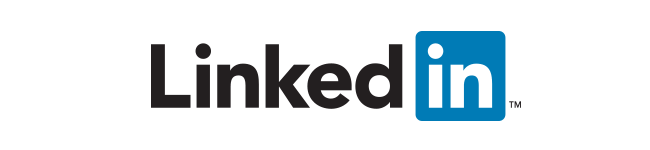 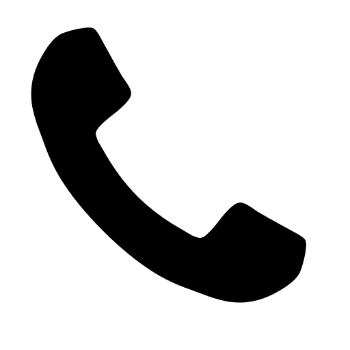 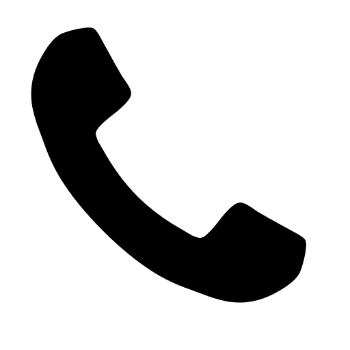 Alice
Bob
Bob
Alice
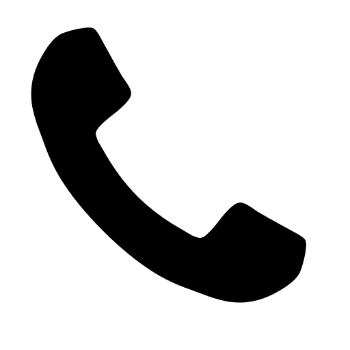 Carol
Carol
We are interested in Very Large Graphs
Existing Algorithm
Start with an initial set of “seed” matches






In practice, some seeds are usually available
Bob
A
Alice
C
D
Carol
B
Dan
Existing Algorithm (Part 2)
For each potential match, count the number of “witnesses”:
Bob
A
Alice
C
D
Carol
B
Dan
Existing Algorithm (Part 2)
For each potential match, count the number of “witnesses”:
Bob
A
Alice
C
D
Carol
B
Dan
Existing Algorithm (Part 2)
For each potential match, count the number of “witnesses”:
Bob
A
Alice
C
D
Carol
B
Dan
Existing Algorithm (Part 2)
For each potential match, count the number of “witnesses”:
Bob
A
Alice
C
D
Carol
B
Dan
Existing Algorithm (Part 2)
For each potential match, count the number of “witnesses:”
Bob
A
Alice
C
D
Carol
B
Dan
Existing Algorithm (Part 3)
Add the match with the most witnesses to the seed set:
Bob
A
Alice
C
D
Carol
B
Dan
Existing Algorithm (Part 4)
Repeat until no more pairs have witnesses:
Bob
A
Alice
C
D
Carol
B
Dan
Our Contribution (Ongoing Work)
Goal: Improve the accuracy of matches once the algorithm has run
Idea: Swap two matches if it improves the number of witnesses
Bob
A
Alice
C
D
Carol
B
Dan
Results
Ongoing Work
In reality, some edges and nodes may be missing in one of the graphs

Graphs can be directed, with correlated in and out degrees

Networks with heavy-tailed degree distributions may be easier to identify: some nodes have very large degrees and can be identified first, and then we can bootstrap from this information to identify others

How can we quantify the above observation? Possibly in terms of the number of automorphisms of a graph???